Soccer Note
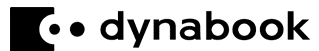 月　　日
今日やったこと
次にやること
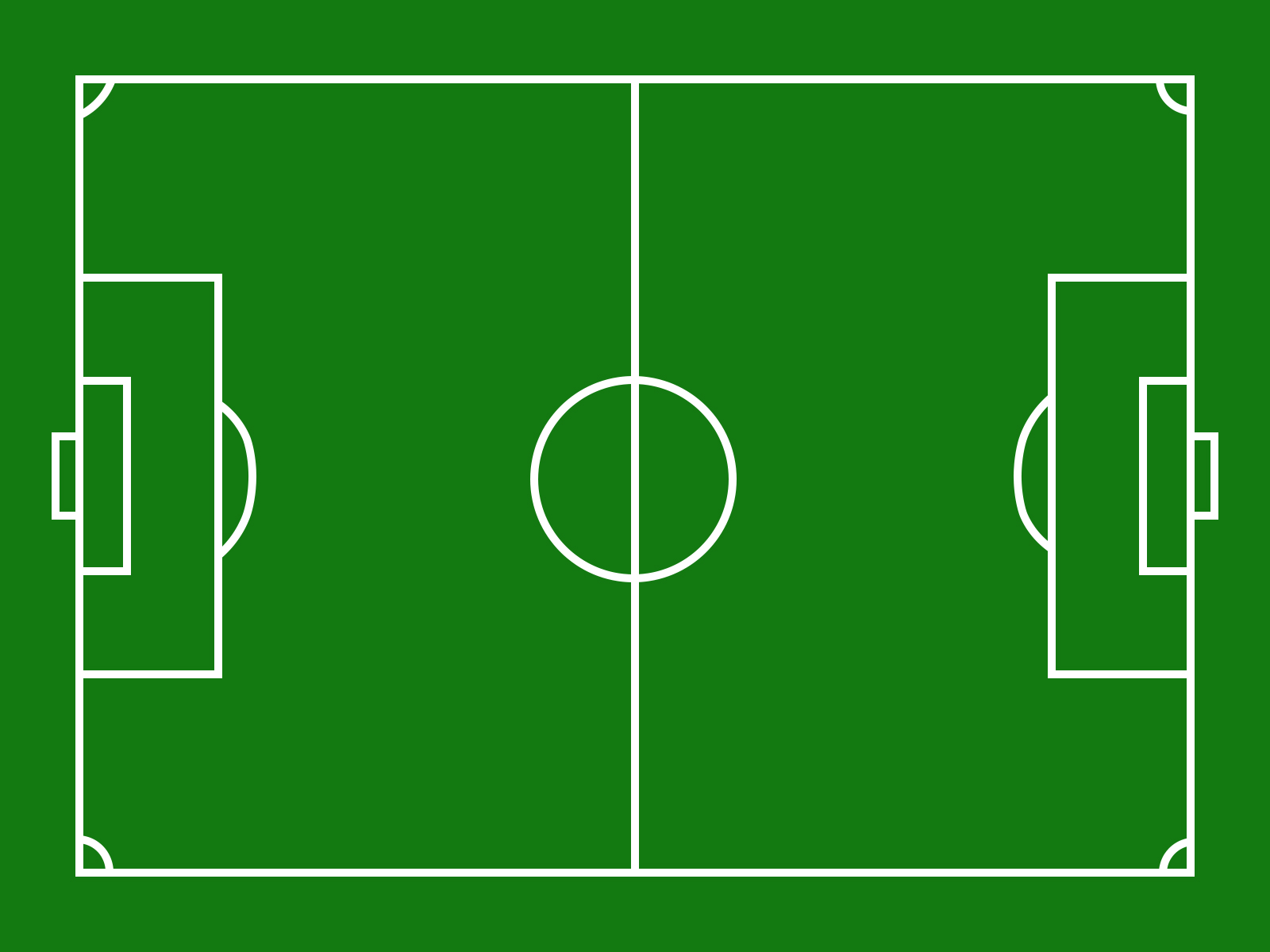 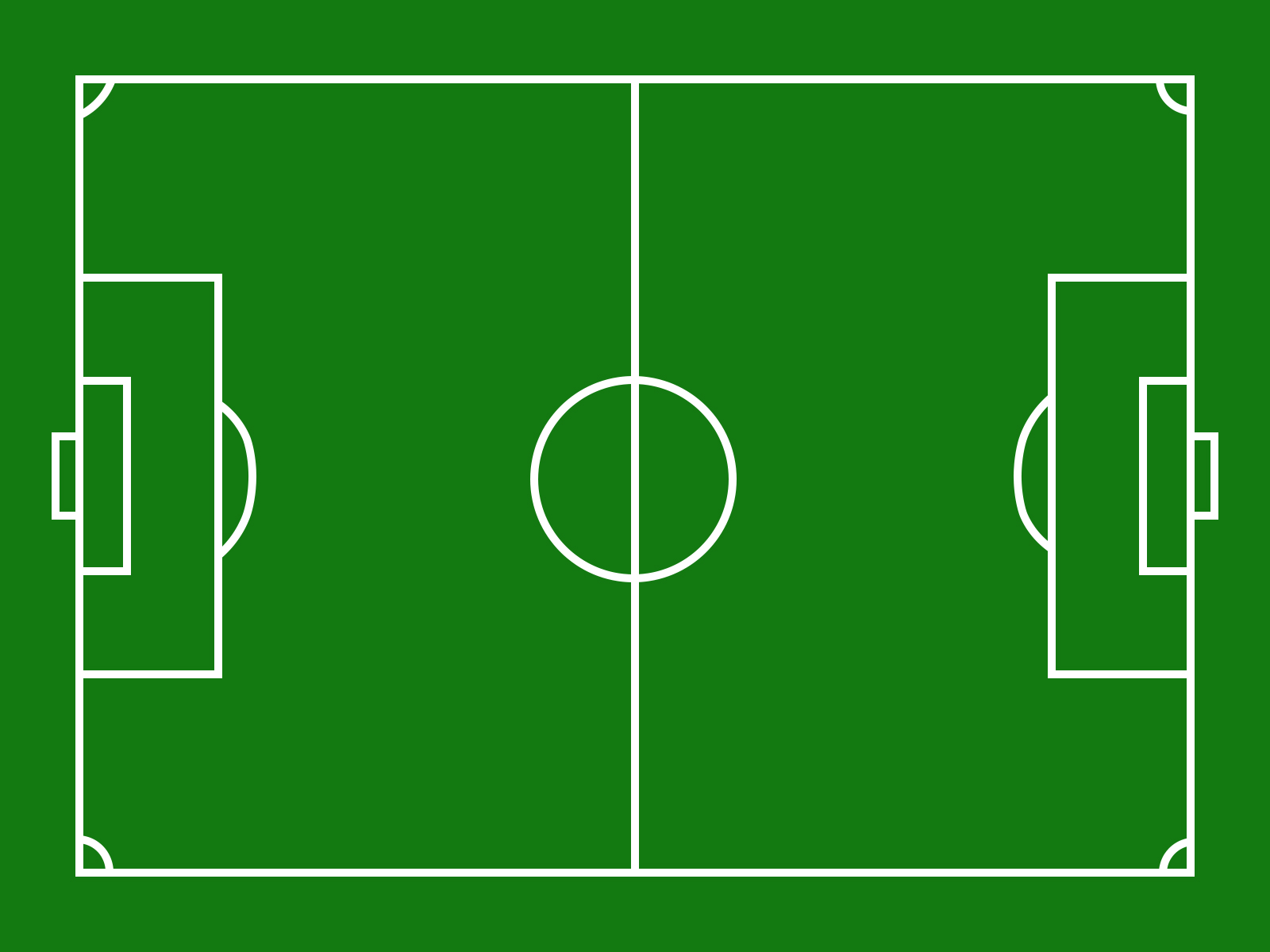 MEMO
Soccer Note
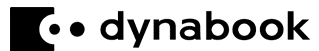 月　　日
次にやること
今日やったこと
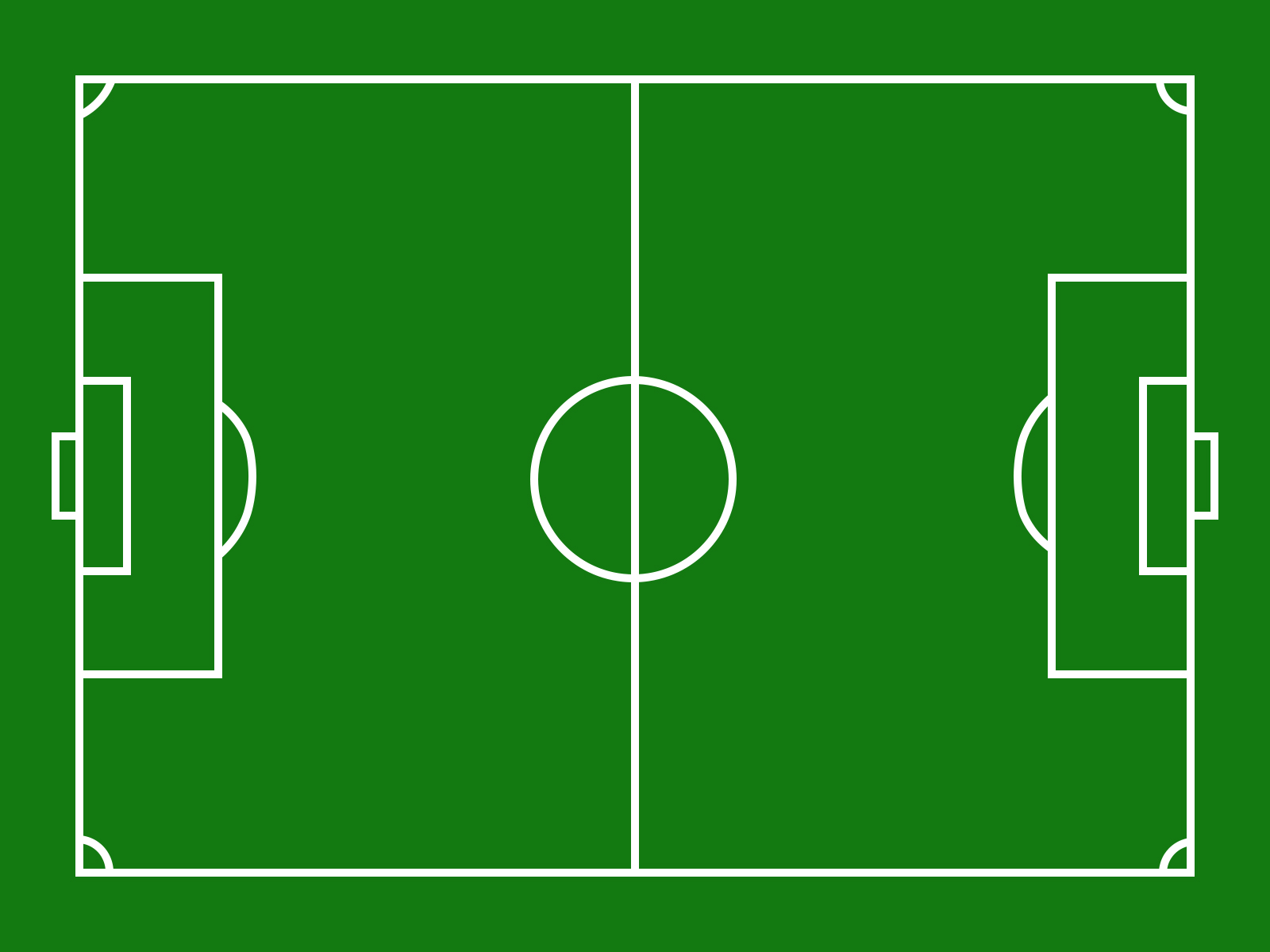 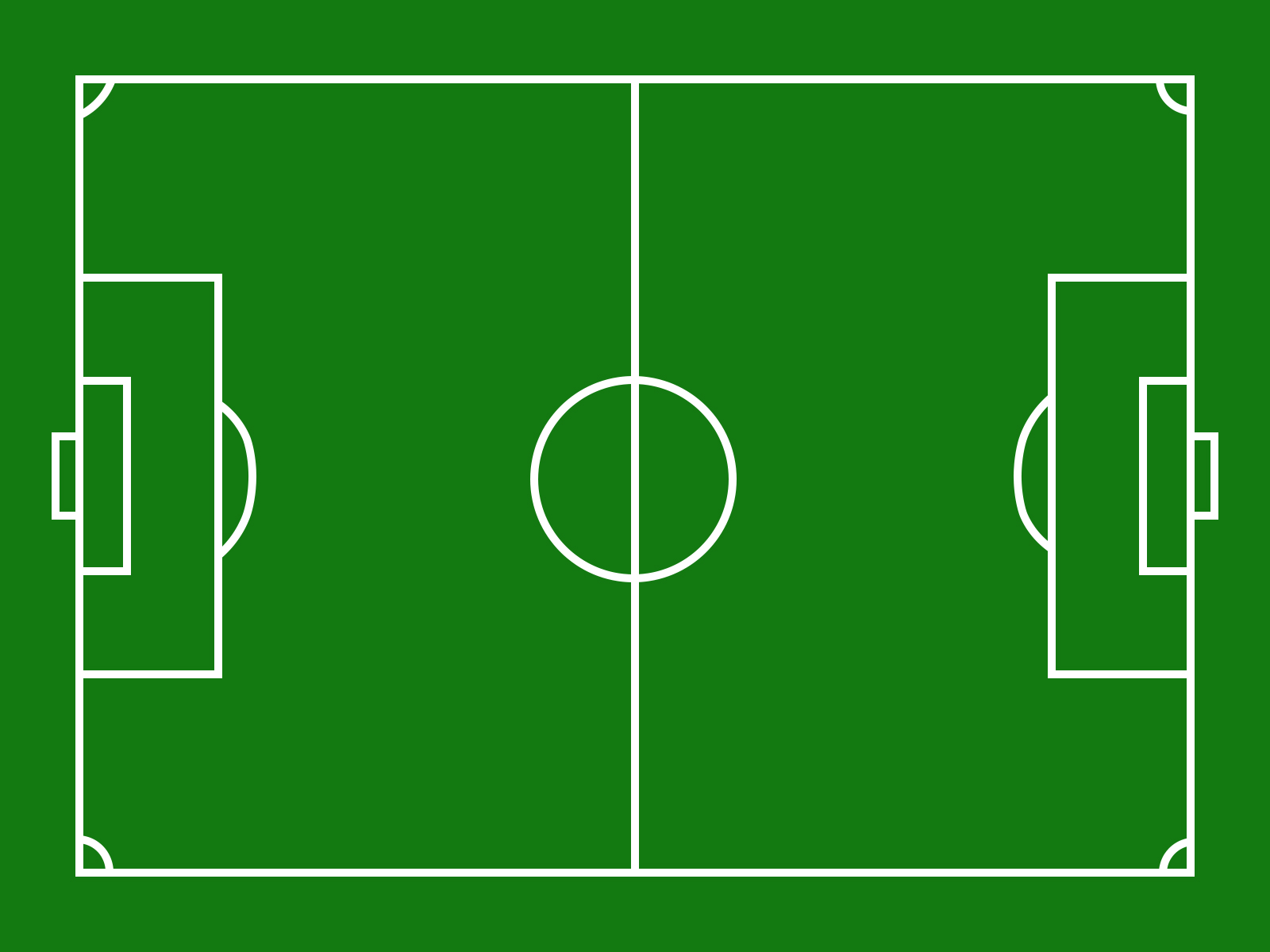 MEMO
Soccer Note
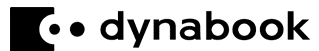 月　　日
次にやること
今日やったこと
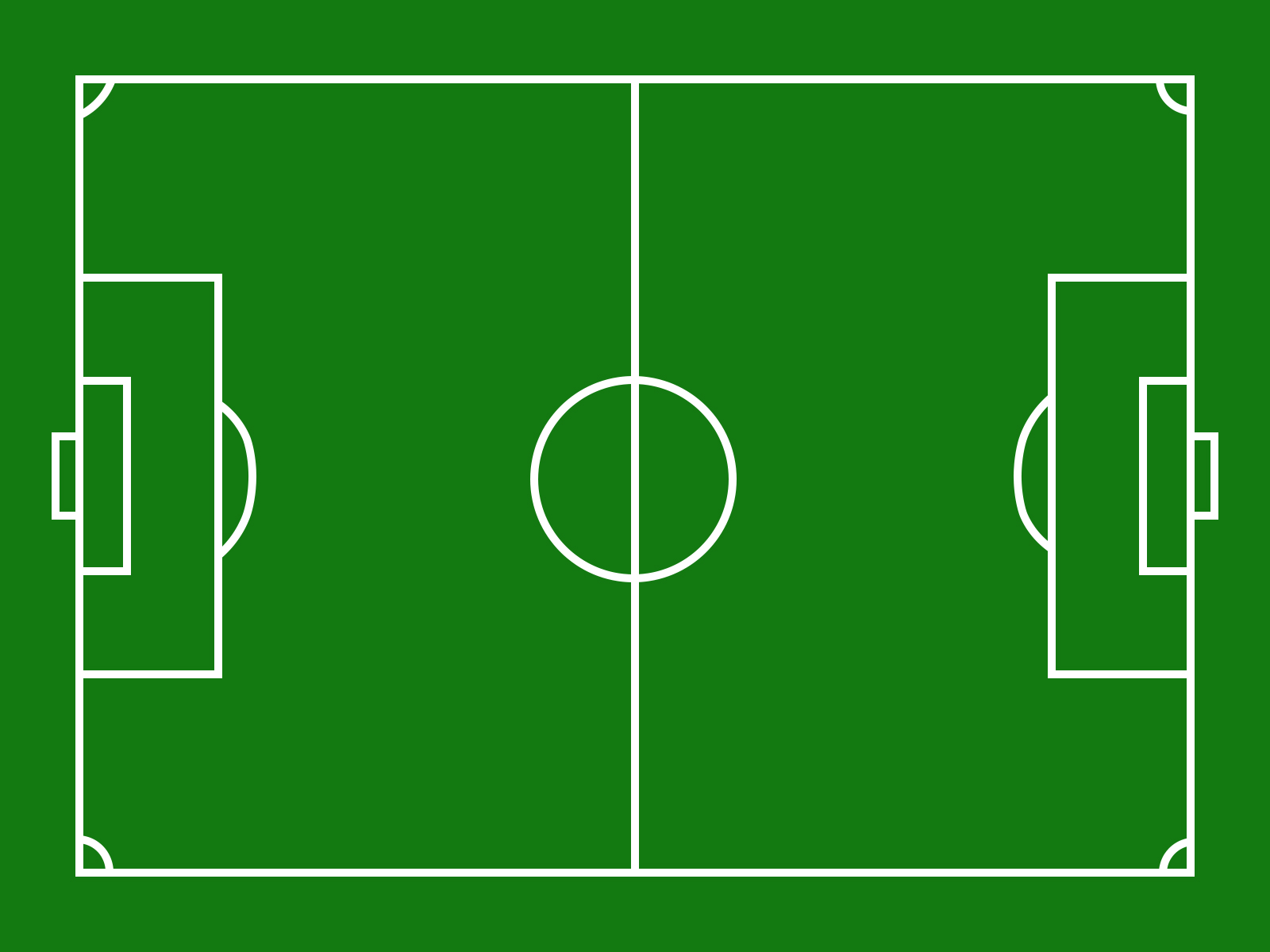 MEMO